NLP Final Project ReportVAE based sentiment analysis
Chen-Wei Chang
Outline
Motivation
01
02
04
05
03
Related work : VAE
Overview
Experiment
Conclusion
Motivation
我真的很生氣你
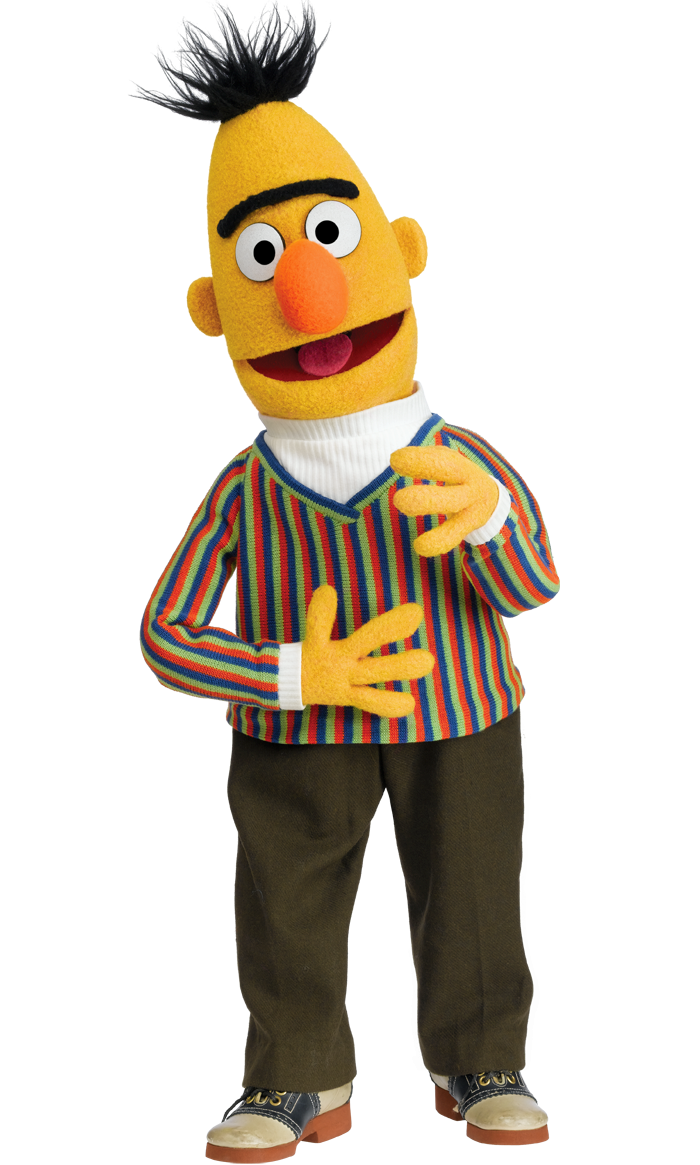 你真的很白目
Embedding Space (by BERT)
Latent Space (Arousal、Valence)
他是我的偶像
我很崇拜他
Related work : VAE
Auto-Encoding Variational Bayes
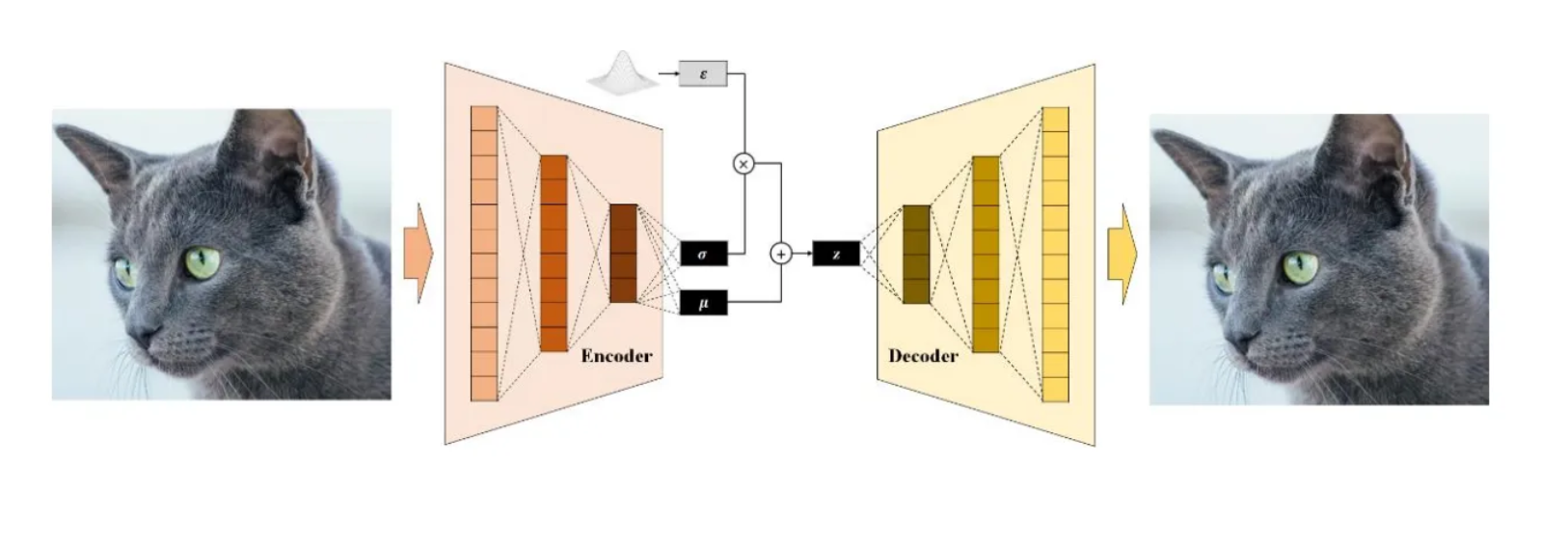 [Speaker Notes: Fine-tuning is the process of adjusting the parameters of a pre-trained large language model to a specific task or domain. Although pre-trained language models like GPT possess vast language knowledge, they lack specialization in specific areas. Fine-tuning addresses this limitation by allowing the model to learn from domain-specific data to make it more accurate and effective for targeted applications.]
Related work
Advantage of VAE
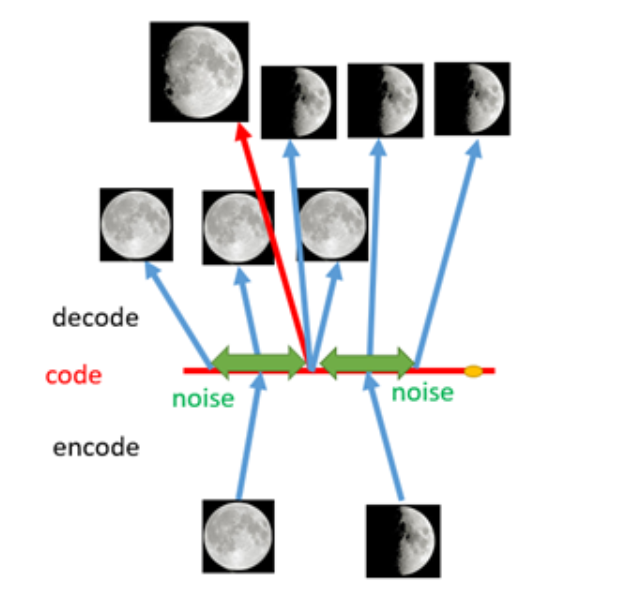 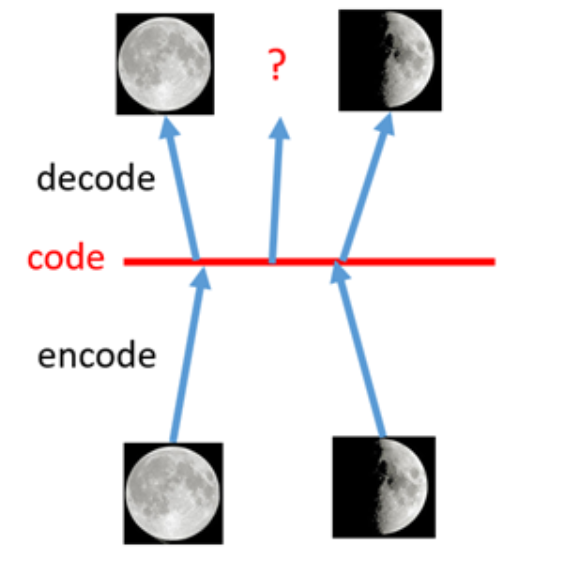 AutoEncoder
VAE
Overview
Overall framework
Input
Ouput
Decoder
Encoder
Category
Category
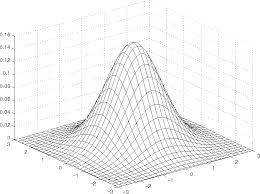 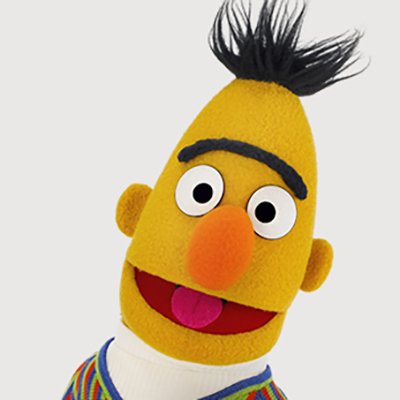 Embedding 
By Bert
Overview
Encoder-Decoder Architecture : Base on U-Net
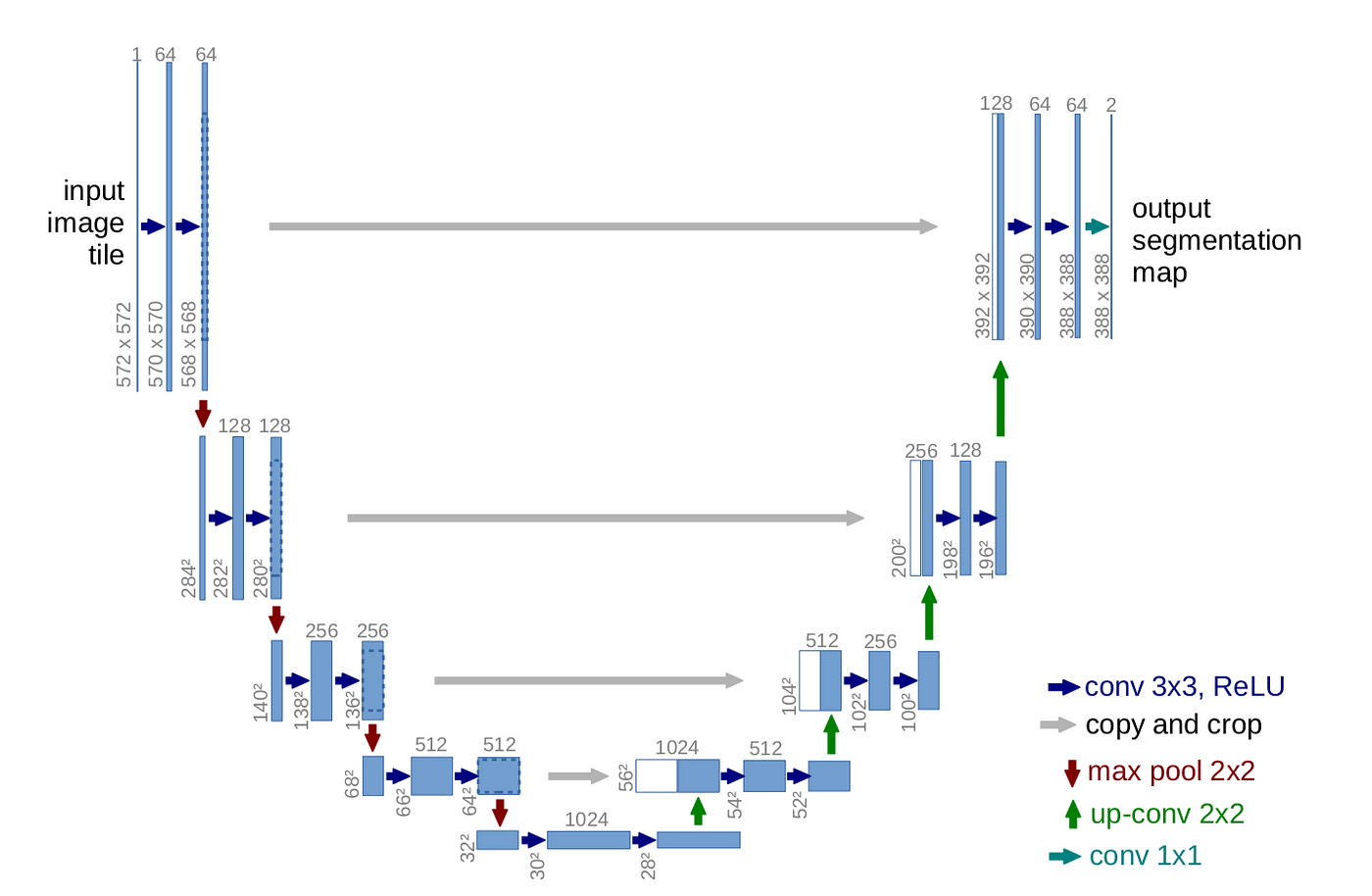 Overview
Loss
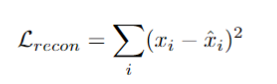 (1)
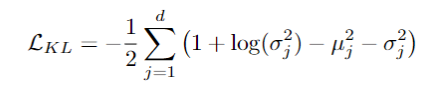 (2)
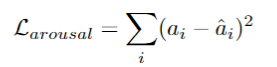 (3)
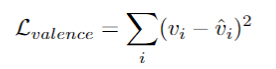 (4)
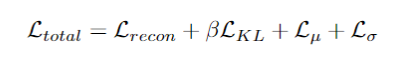 (5)
Experiment
Hyperparameter
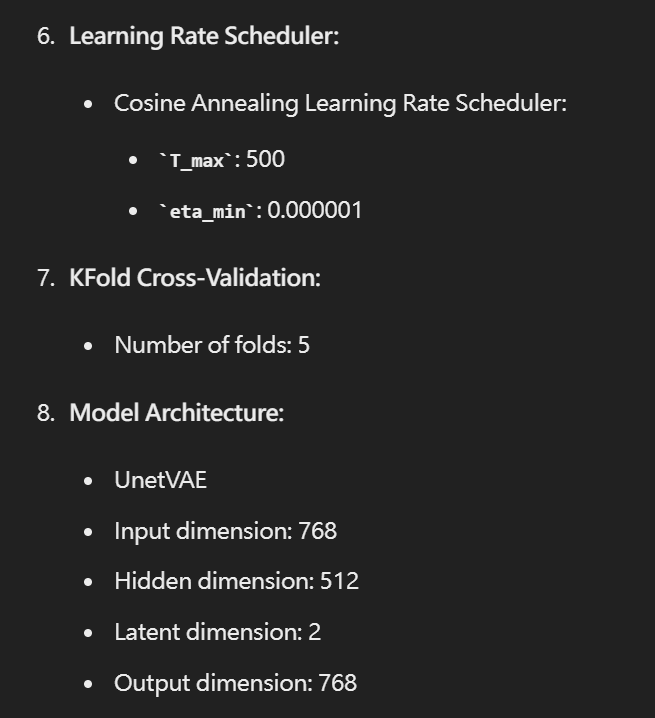 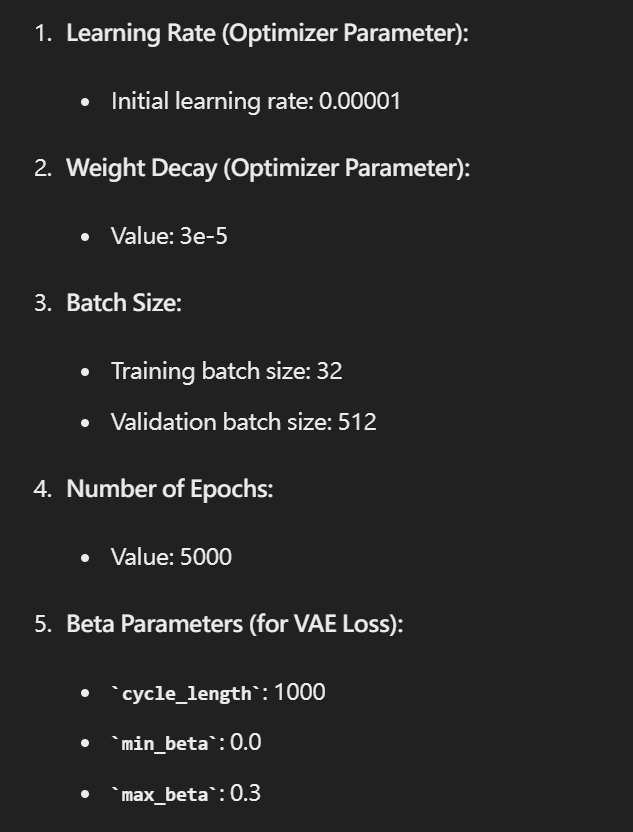 Experiment
Results analysis
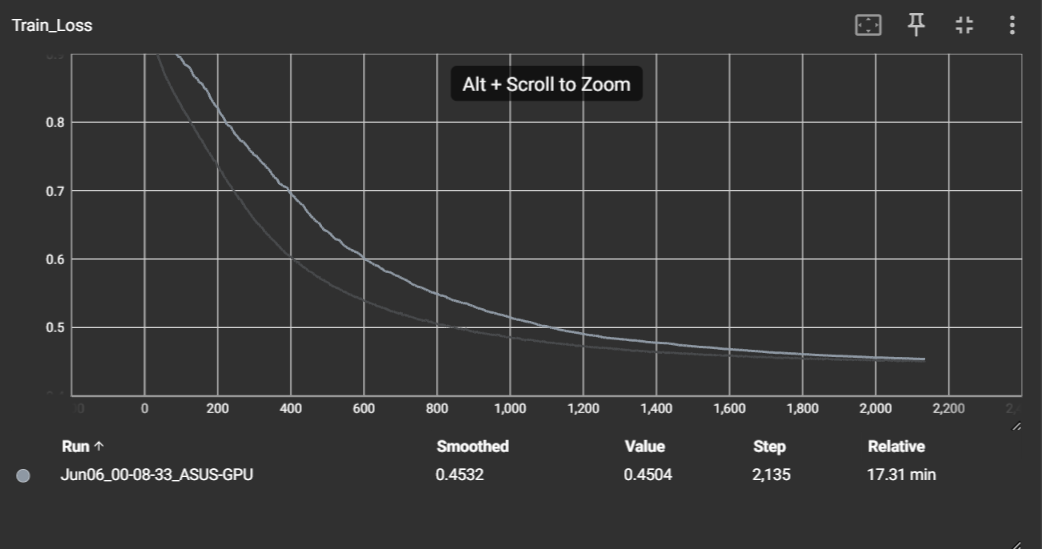 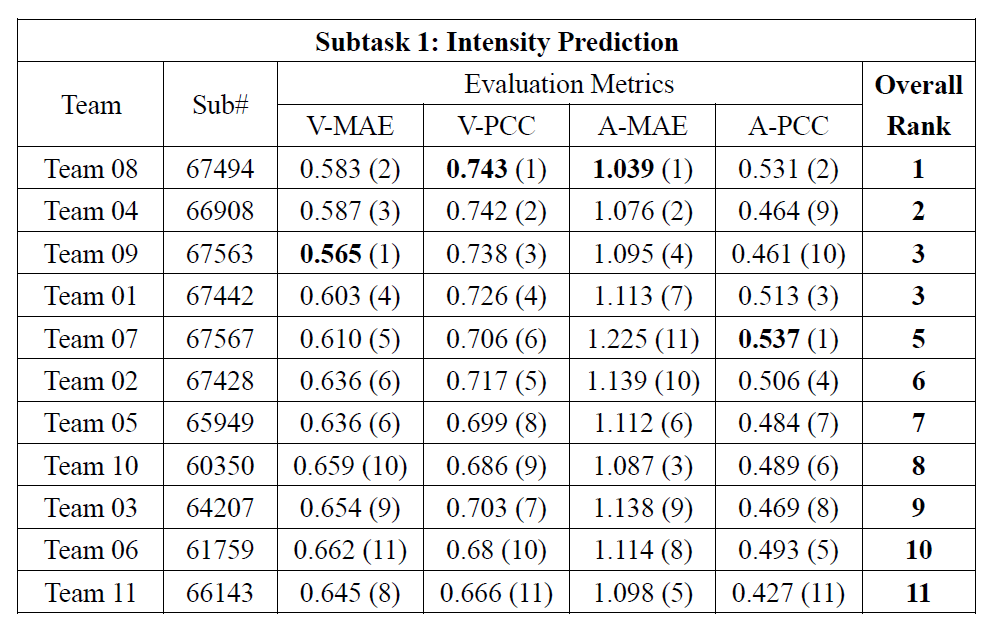 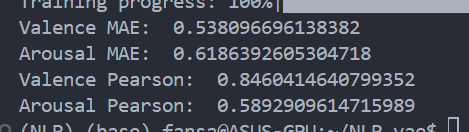 Conclusion
Feature work
Can’t capture important feature from input data : InfoVAE add an additional term based on mutual information between the latent variables and the input data. This encourages the model to learn latent representations that retain more information about the input data.
The simple Gaussian assumption is to easy : Instead of assuming a simple Gaussian distribution for the latent variables . Maybe we can use flexible distributions like Gaussian Mixture Models.
Fine tuning bert.
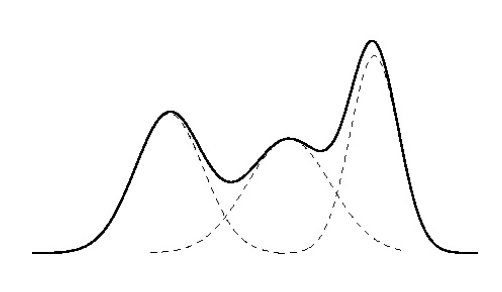 [Speaker Notes: 它們分別觀察了in-distribution (ID) 以及out-of-distribution (OOD)，這兩個distribution 分別代表著算術推理以及常識推理的distribution，在常識推理中training dataset是從所有的常識推理的datasets的datasets所組成的，在算數推理中，training dataset只由GSM8K跟AQuA組成，透過研究的結果我們可以發現透過in-distribution這樣的方式來微調較小規模的LLM，能夠達到不輸ChatGPT的效能。而out-of-distribution我們可以看到透過像LoRA這樣的方式進行微調，也可以達到不錯的效果，證明在這種out-of-distribution的微調方式下，微調較小規模的LLM是可行的，不過對於像GSM8K跟AQuA這種比較複雜問題的datasets，微調的效果跟ChatGPT相比，還是有肉眼可見的差異，因此在這種複雜的數學問題上的表現優化，應該是未來一個很重要的研究方向。]